C&O 355Lecture 16
N. Harvey
TexPoint fonts used in EMF. 
Read the TexPoint manual before you delete this box.: AAAAAAAAAA
Topics
Review of Fourier-Motzkin Elimination
Linear Transformations of Polyhedra
Convex Combinations
Convex Hulls
Polytopes & Convex Hulls
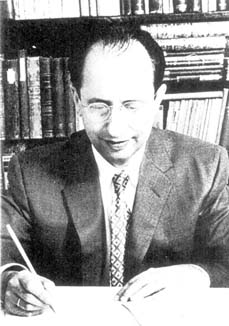 Fourier-Motzkin Elimination
Joseph Fourier
Theodore Motzkin
Given a polyhedron Q µ Rn,we want to find the set Q’ µ Rn-1 satisfying
     (x1,,xn-1)2Q’     ,    9xn s.t. (x1,,xn-1,xn)2Q
Q’ is called the projection of Q onto first n-1 coordinates
Fourier-Motzkin Elimination constructs Q’ by generating(finitely many) constraints from the constraints of Q.

Corollary: Q’ is a polyhedron.
Elimination Example
x3
Q
x2
x1
Project Q onto coordinates {x1, x2}...
Elimination Example
x3
Q’
x2
x1
Project Q onto coordinates {x1, x2}...
Fourier-Motzkin: Q’ is a polyhedron.
Of course, the ordering of coordinates is irrevelant.
Elimination Example
x3
Q’’
x2
x1
Of course, the ordering of coordinates is irrevelant.
Fourier-Motzkin: Q’’ is also a polyhedron.
I can also apply Elimination twice…
Elimination Example
x3
Q’’’
x2
x1
Fourier-Motzkin: Q’’’ is also a polyhedron.
Projecting a PolyhedronOnto Some of its Coordinates
Lemma: Given a polyhedron Q µ Rn.Let S={s1,…,sk}µ{1,…,n} be any subset of the coordinates.Let QS = { (xs1,,xsk) : x2Q } µ Rk.
	In other words, QS is projection of Q onto coordinates in S.
	Then QS is a polyhedron.
Proof:Direct from Fourier-Motzkin Elimination.Just eliminate all coordinates not in S.			¥
Linear Transformations of Polyhedra
Lemma: Let P = { x : Ax·b } µ Rn be a polyhedron.Let M be any matrix of size pxn.Let Q = { Mx : x2P } µ Rp. Then Q is a polyhedron.
x3
Let M =
P
x2
x1
Linear Transformations of Polyhedra
Lemma: Let P = { x : Ax·b } µ Rn be a polyhedron.Let M be any matrix of size pxn.Let Q = { Mx : x2P } µ Rp. Then Q is a polyhedron.
	Geometrically obvious, but not easy to prove…
x3
Let M =
Q
x2
x1
Linear Transformations of Polyhedra
Lemma: Let P = { x : Ax·b } µ Rn be a polyhedron.Let M be any matrix of size pxn.Let Q = { Mx : x2P } µ Rp. Then Q is a polyhedron.
	Geometrically obvious, but not easy to prove…
	…unless you know Fourier-Motzkin Elimination!
Proof:
	Let P’ = { (x,y) : Mx=y, Ax·b } µ Rn+p, where x2Rn, y2Rp.
	P’ is obviously a polyhedron.
	Note that Q is projection of P’ onto y-coordinates.
	By previous lemma, Q is a polyhedron.			¥
Convex Sets
Let SµRn be any set.
Recall: S is convex if

Proposition: The intersection of any collection of convex sets is itself convex.
Proof: Exercise.
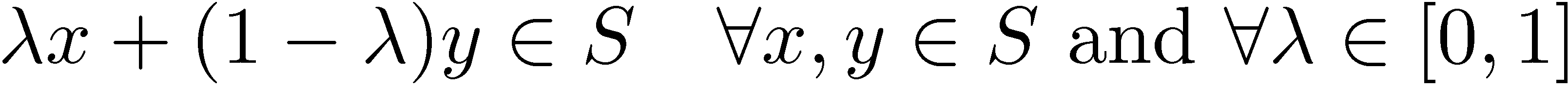 Convex Combinations
Let SµRn be any set.
Definition: A convex combination of points in S is any point where k is finite and 
Theorem: (Carathéodory’s Theorem)It suffices to take k·n+1.
Proof: This was Assignment 2, Problem 4.
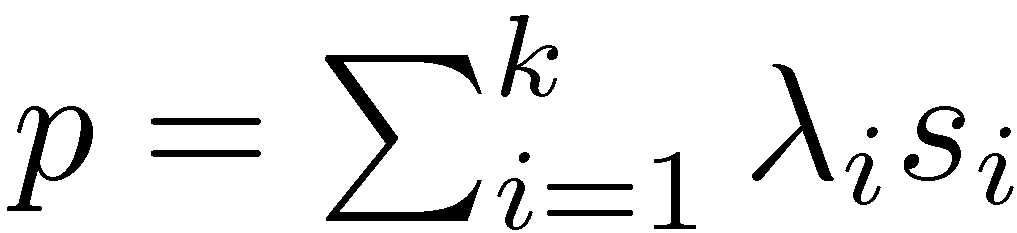 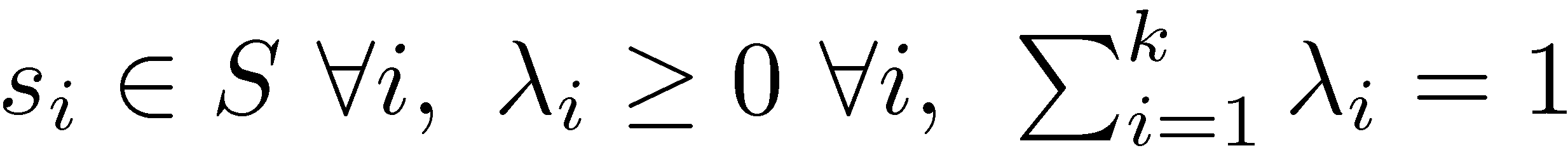 Convex Combinations
Theorem: Let SµRn be a convex set.Let comb(S) = { p : p is a convex comb. of points in S }.Then comb(S) = S.
Proof:  S µ comb(S) is trivial.
Convex Combinations
Theorem: Let SµRn be a convex set.Let comb(S) = { p : p is a convex comb. of points in S }.Then comb(S) = S.
Proof: We’ll show comb(S) µ S.
	Consider                           .. Need to show p2S.
	By induction on k. Trivial if k=1 or if ¸k=1.
	So assume k>1 and ¸k<1.
	Note: 
	
	Note                               so p’ is a convex combination ofat most k-1 points in S. By induction, p’2S.
	But                                           , so p2S since S is convex.   ¥
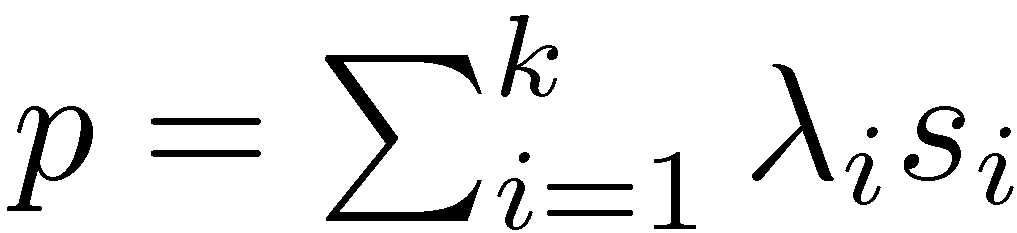 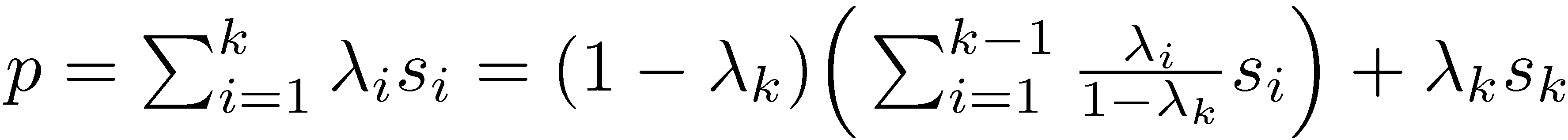 Call this point p’
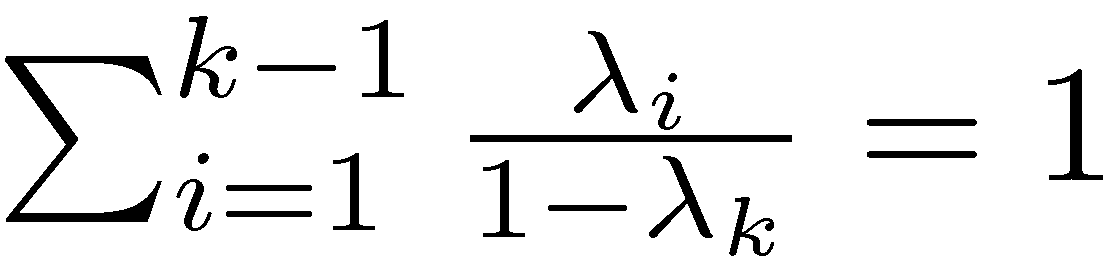 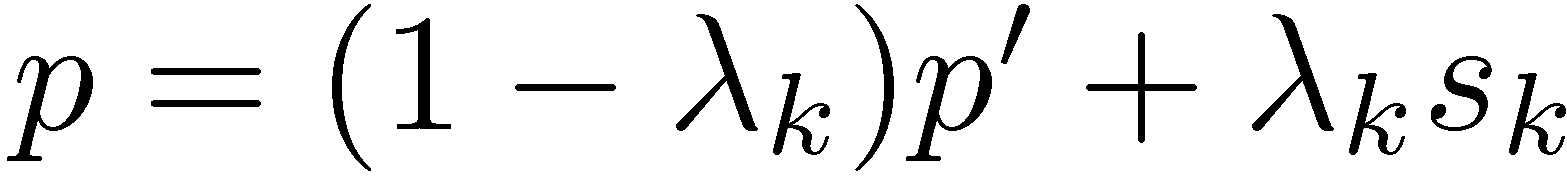 Convex Hulls
Let SµRn be any set.
Definition: The convex hull of S, denoted conv(S),is the intersection of all convex sets containing S.
Convex Hulls
Let SµRn be any set.
Definition: The convex hull of S, denoted conv(S),is the intersection of all convex sets containing S.
Convex Hulls
Let SµRn be any set.
Definition: The convex hull of S, denoted conv(S),is the intersection of all convex sets containing S.
Claim: conv(S) is itself convex.
Proof:
	Follows from our earlier proposition
	“Intersection of convex sets is convex”.	    ¥
Convex Hulls
Let SµRn be any set.
Definition: The convex hull of S, denoted conv(S),is the intersection of all convex sets containing S.
Let comb(S) = { p : p is a convex comb. of points in S }.
Theorem: conv(S)=comb(S).
Proof:  We’ll show conv(S)µcomb(S).
	Claim: comb(S) is convex.
	Proof: Consider                              and                              , where 
	So p,q2comb(S). For ®2[0,1], consider

 	Thus ®p + (1-®)q 2 comb(S).				        ¤
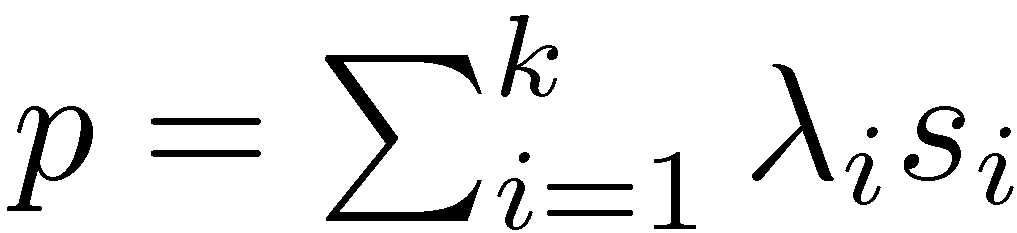 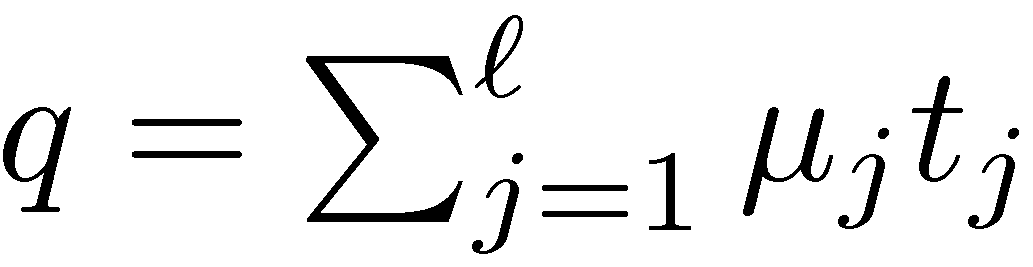 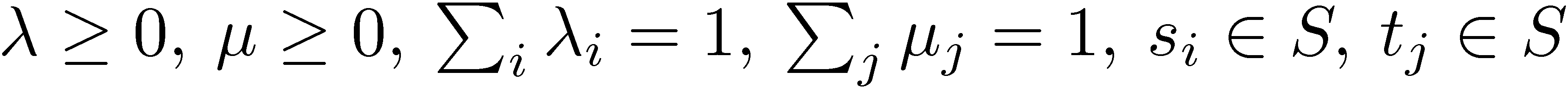 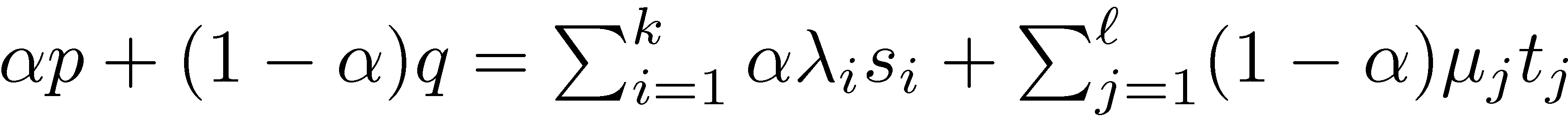 Convex Hulls
Let SµRn be any set.
Definition: The convex hull of S, denoted conv(S),is the intersection of all convex sets containing S.
Let comb(S) = { p : p is a convex comb. of points in S }.
Theorem: conv(S)=comb(S).
Proof:  We’ll show conv(S)µcomb(S).
	Claim: comb(S) is convex.
	Clearly comb(S) contains S.	
	But conv(S) is the intersection of all convex sets containing S, so conv(S)µcomb(S).			        ¥
Convex Hulls
Let SµRn be any set.
Definition: The convex hull of S, denoted conv(S),is the intersection of all convex sets containing S.
Let comb(S) = { p : p is a convex comb. of points in S }.
Theorem: conv(S)=comb(S).
Proof:  Exercise: Show comb(S)µconv(S).
Convex Hulls of Finite Sets
Theorem: Let S={s1,…,sk}½Rn be a finite set.Then conv(S) is a polyhedron.
	Geometrically obvious, but not easy to prove…
Convex Hulls of Finite Sets
Theorem: Let S={s1,…,sk}½Rn be a finite set.Then conv(S) is a polyhedron.
	Geometrically obvious, but not easy to prove…
	…unless you know Fourier-Motzkin Elimination!
Proof: Let M be the nxk matrix where Mi = si.
	By our previous theorem,

	But this is a projection of the polyhedron

	By our lemma on projections of polyhedra,conv(S) is also a polyhedron.				     ¥
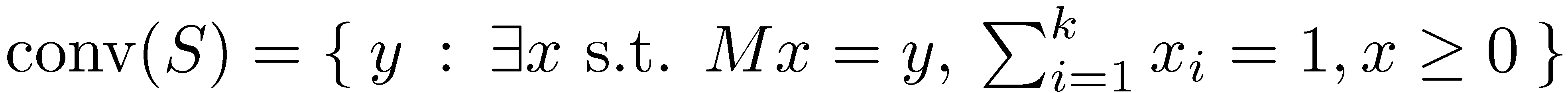 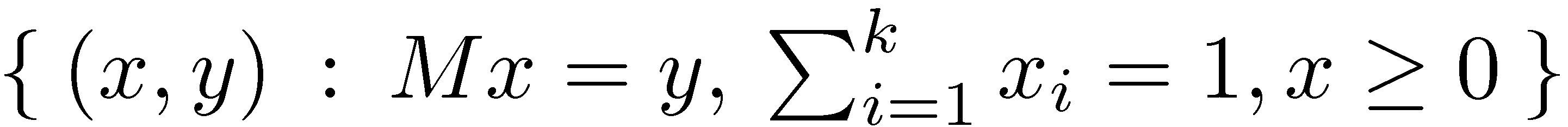 Polytopes & Convex Hulls
Let P½Rn be a polytope.           (i.e., a bounded polyhedron)
Is P the convex hull of anything?
Since P is convex, P = conv(P).  Too obvious…
Maybe P = conv( extreme points of P )?
Polytopes & Convex Hulls
Theorem: Let P½Rn be a non-empty polytope.
	Then P = conv( extreme points of P ).
Proof: First we prove conv( extreme points of P ) µ P.
	We have:       conv( extreme points of P ) µ conv( P ) µ P.
Obvious
Our earlier theorem
proved comb(P) µ P
Polytopes & Convex Hulls
Theorem: Let P½Rn be a non-empty polytope.
	Then P = conv( extreme points of P ).
Proof: Now we prove P µ conv( extreme points of P ).
	Let the extreme points be {v1,…,vk}.		(Finitely many!)
	Suppose 9b 2 P n conv( extreme points of P ).
	Then the following system has no solution:
	


	By Farkas’ lemma, 9u2Rn and ®2R s.t.
					          and
	So -uTb > -uTvi for every extreme point vi of P.
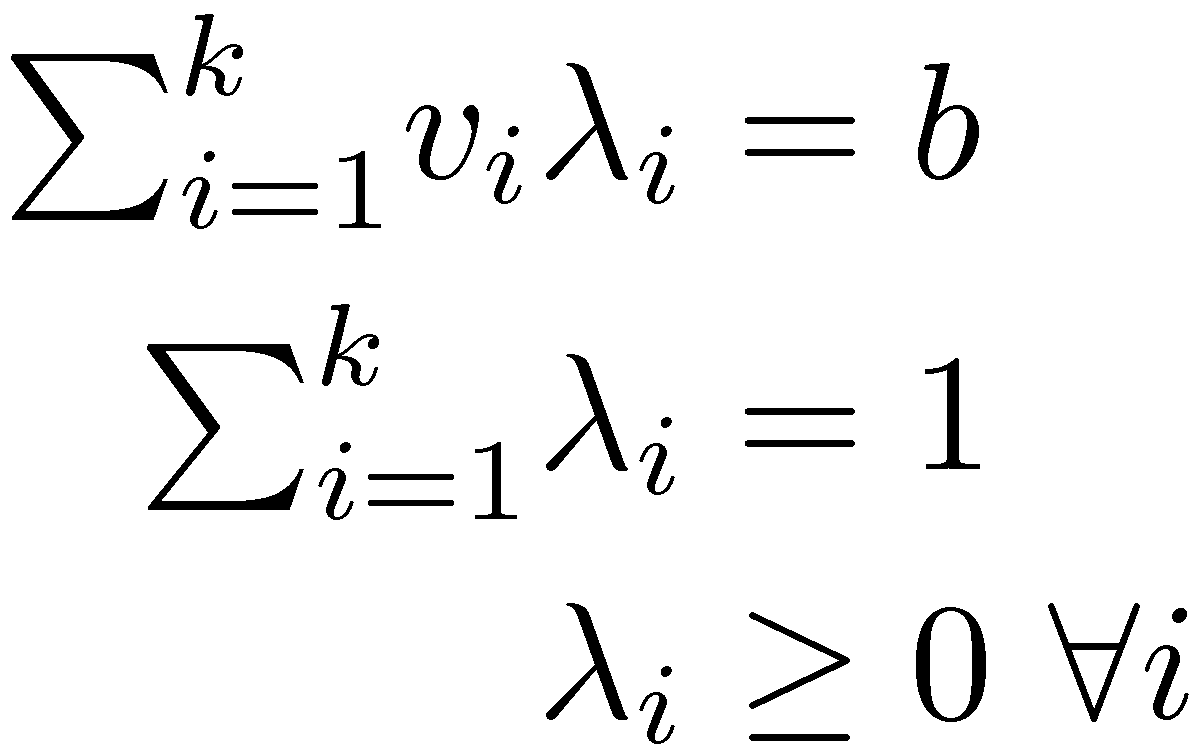 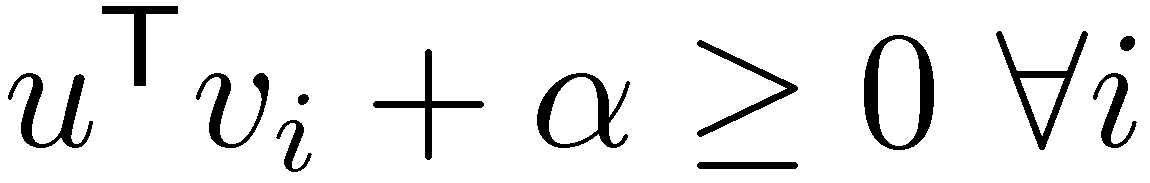 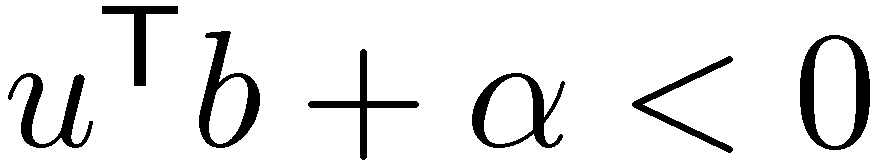 Polytopes & Convex Hulls
Theorem: Let P½Rn be a non-empty polytope.
	Then P = conv( extreme points of P ).
Proof: Now we prove P µ conv( extreme points of P ).
	Let the extreme points be {v1,…,vk}.		(Finitely many!)
	Suppose 9b 2 P n conv( extreme points of P ).
	Then the following system has no solution:
	…
	By Farkas’ lemma, 9u2Rn and ®2R s.t.
					          and
	So -uTb > -uTvi for every extreme point vi of P.
	Consider the LP max { -uTx : x2P }. 
	It is not unbounded, since P is bounded.
	Its optimal value is not attained at an extreme point.
	This is a contradiction.				 	        ¥
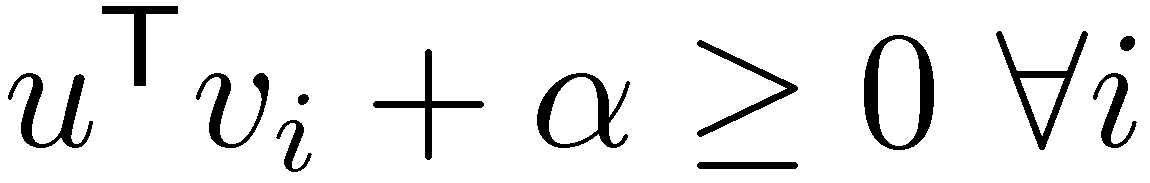 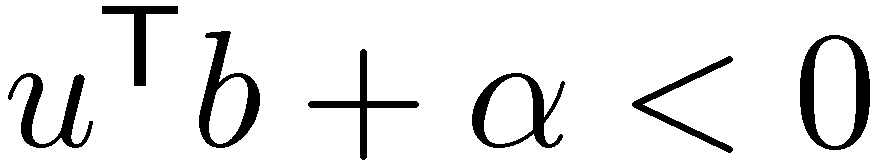 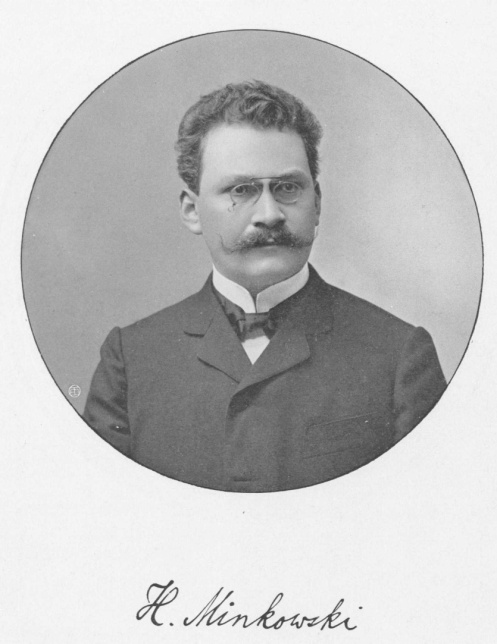 Generalizations
Theorem:Every polytope in Rn is the convex hullof its extreme points.

Theorem: [Minkowski 1911]Every compact, convex set in Rn is the convex hull of its extreme points.

Theorem: [Krein & Milman 1940]Every compact convex subset of a locally convex Hausdorff linear space is the closed convex hull of its extreme points.
Undergrad Research Assistantships (URAs) 
for Spring 2010 with the C&O Dept.
 
Duration:		3-4 months during May - August, 2010
 Salary:		Around $2,500 per month
 Eligibility:	Undergrads in Math or CS, with an A standing
 Application:	To apply, address the following documents to Professor I.P. Goulden:
                        	- cover letter
                        	- resume
                        	- recent grade report
                        	- names and email addresses of two references

 By email:  	send documents to t3schmid@uwaterloo.ca   
   (No need to specify a particular area of interest, specialized background is not needed)
 
Last date for applications:             December 14, 2009
http://www.math.uwaterloo.ca/CandO_Dept/SummerResearch/Summer.shtml
                  All of this information can be accessed from our homepage